Catherine McAlpine


Senior Project Manager

NDIS Information Loop project

Australian Federation of Disability Organisations (AFDO)
First Plan ‘tip sheet’
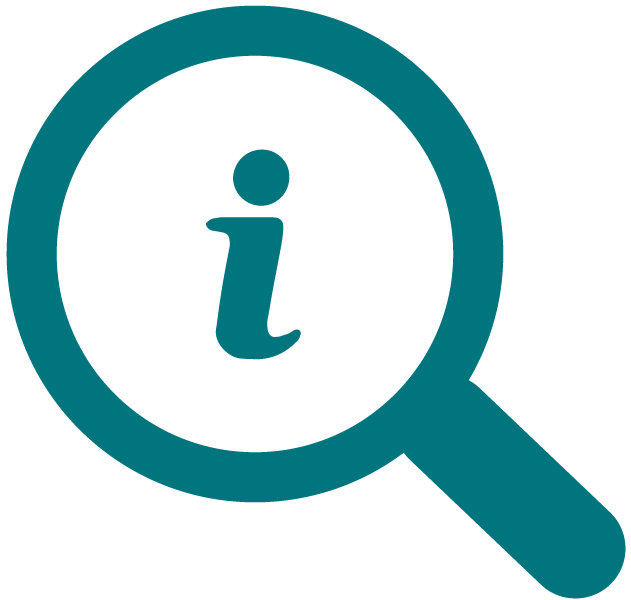 Supports Coordination
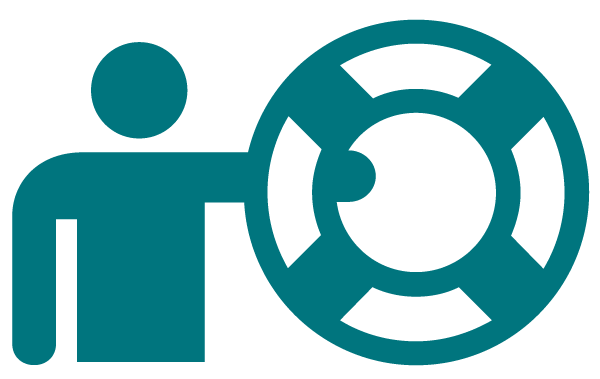 Local Area Coordinators
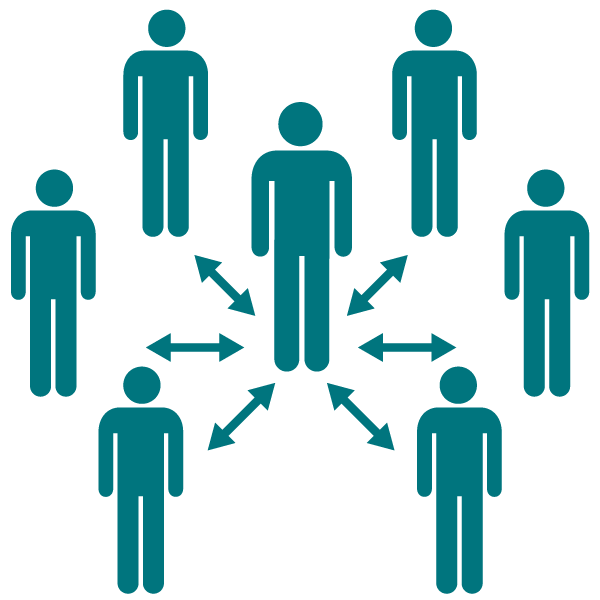